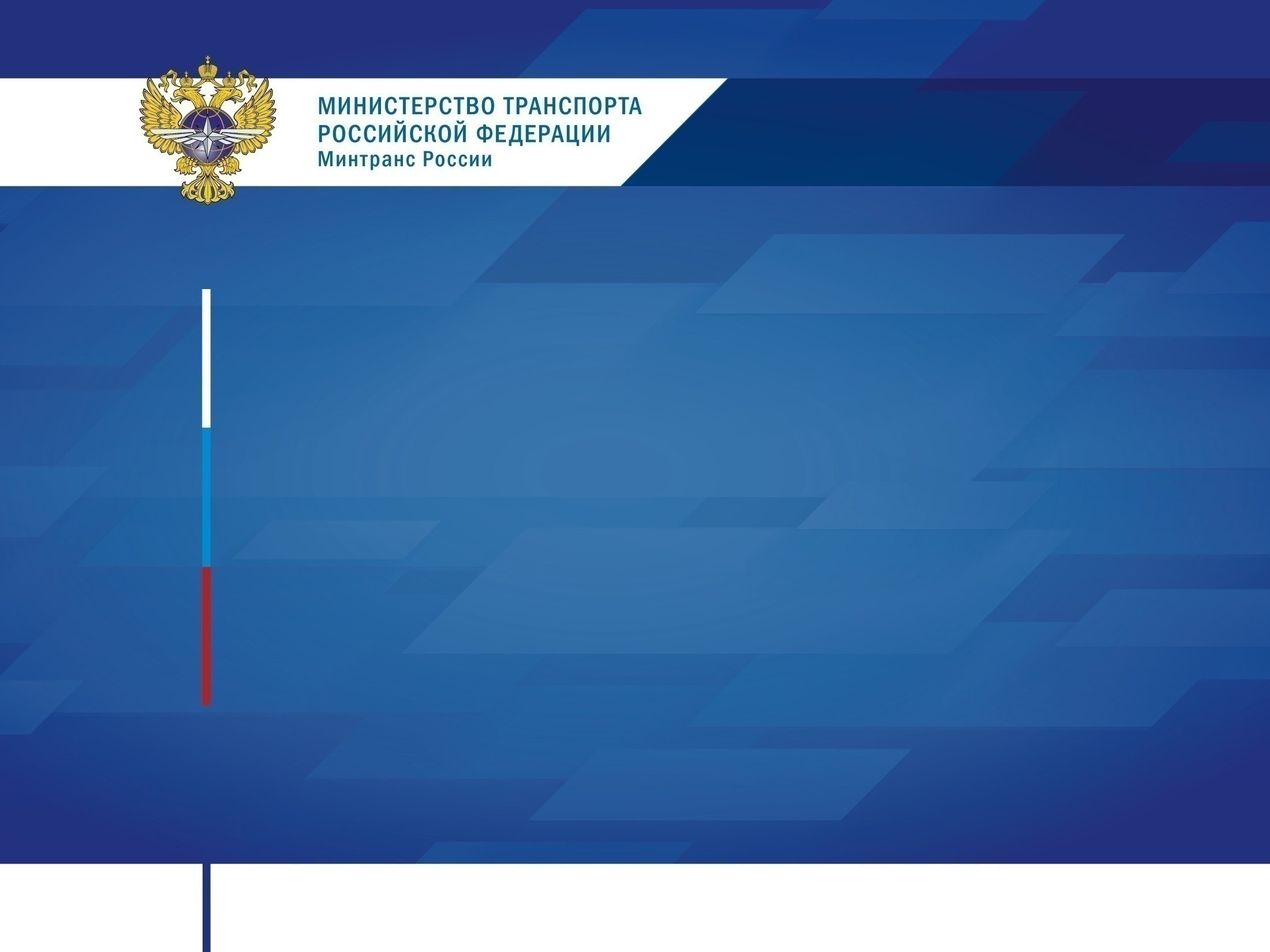 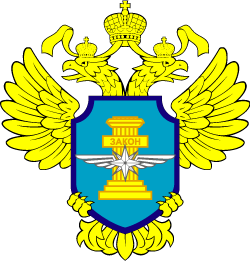 Межрегиональное территориальное управление Федеральной службы 
по надзору в сфере транспорта по Сибирскому федеральному округу
ё
Доклад 
по результатам оказания государственных услуг 
МТУ Ространснадзора по СФО
за 2023 год
29 февраля 2024 года
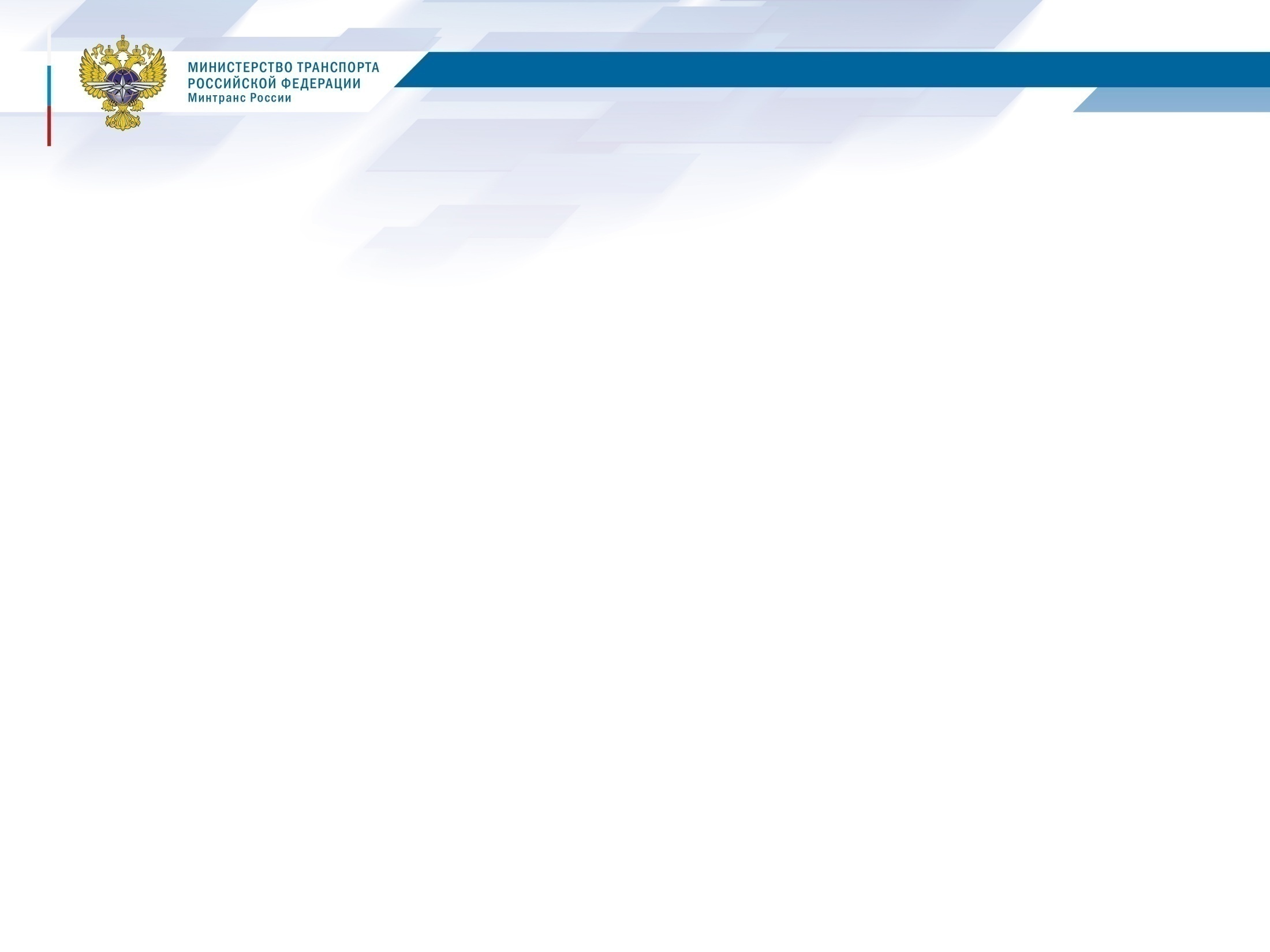 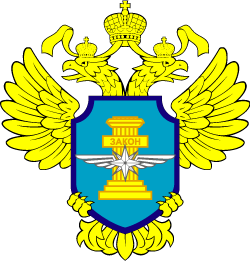 Федеральная служба по надзору в сфере транспорта
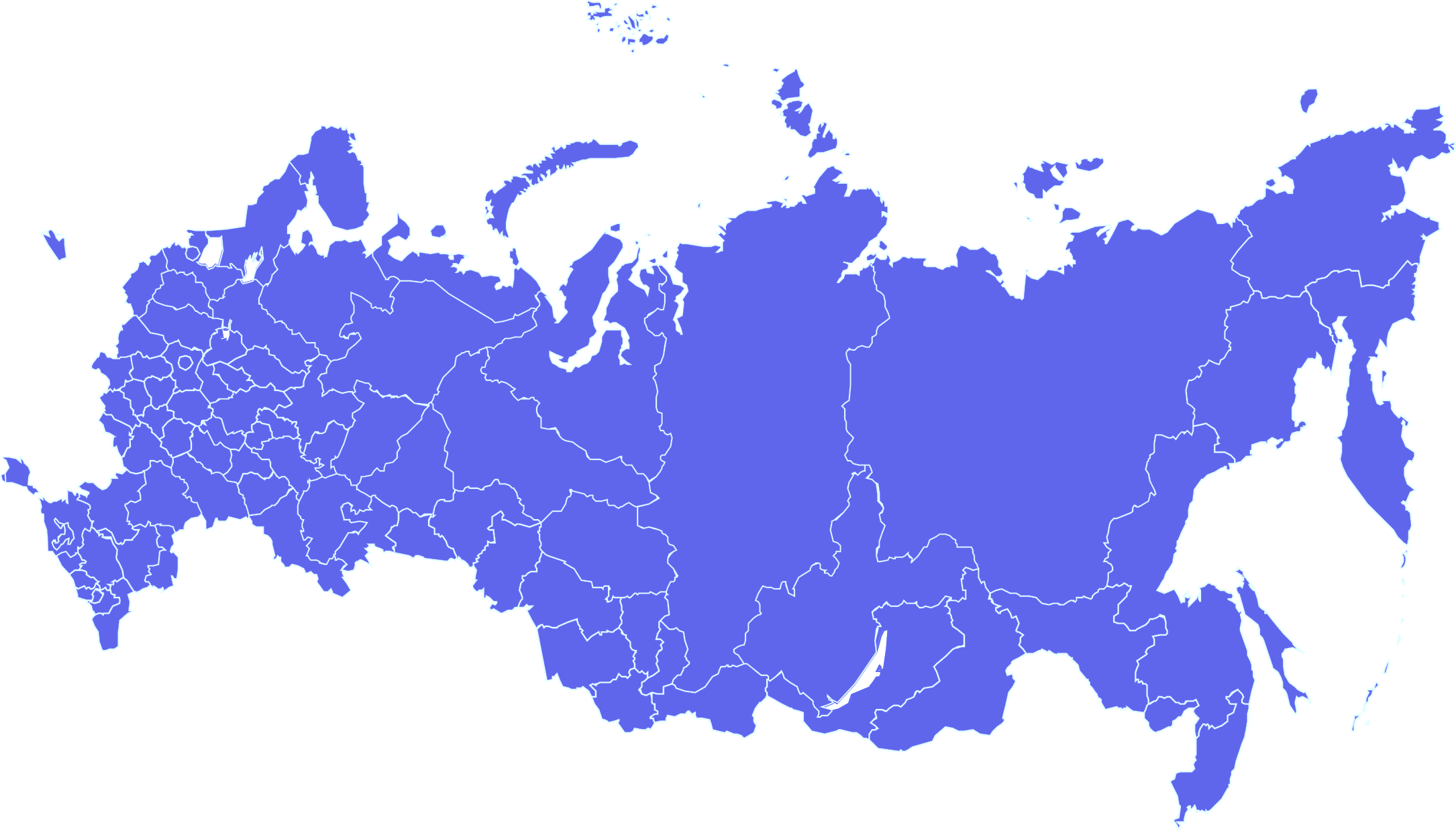 2
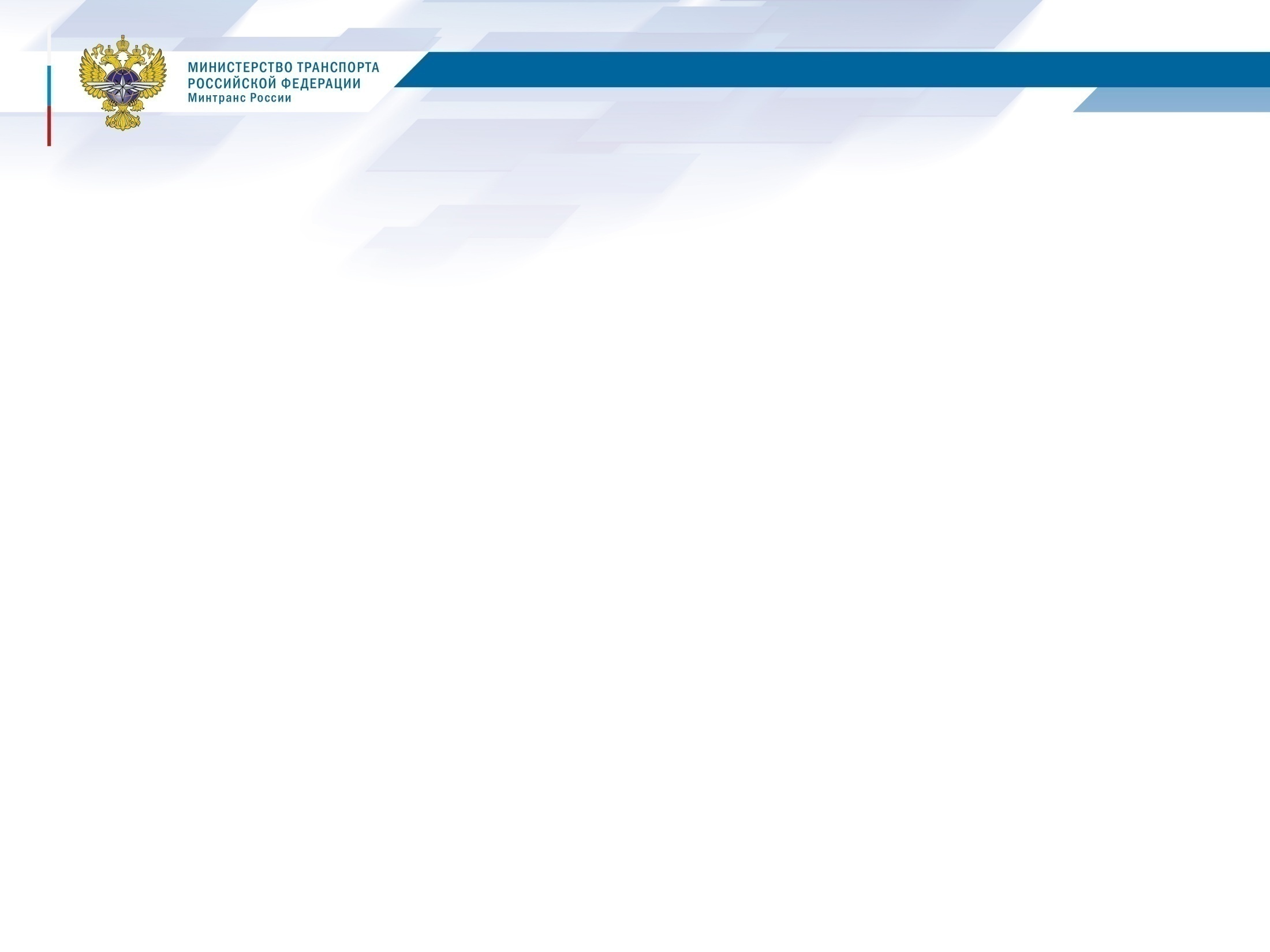 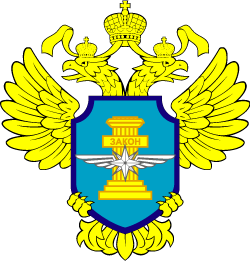 Федеральная служба по надзору в сфере транспорта
Аттестационные и экзаменационные функции Госавтодорнадзора
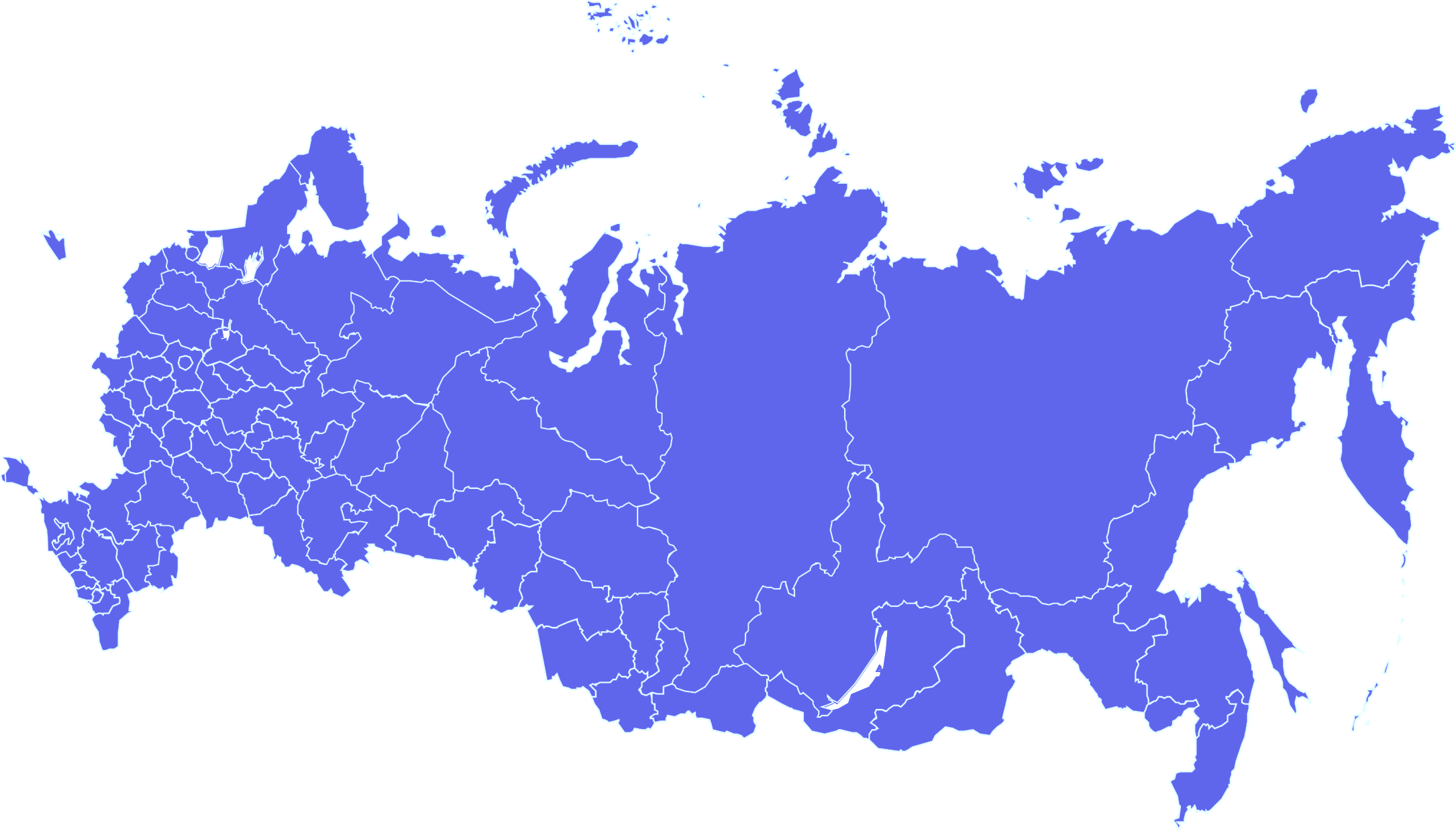 Аттестация  специалистов, ответственных за обеспечение безопасности дорожного движения
Проведение экзаменов и выдача свидетельств о подготовке водителей автотранспортных средств, перевозящих опасные грузы и консультантов по перевозке опасных грузов
Проведение экзаменов экзамен на право получения свидетельства профессиональной компетентности международного автомобильного перевозчика
3
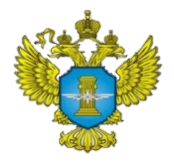 Оптимизация административных процедур в части сроков при предоставлении государственных услуг
РОСТРАНСНАДЗОР
2
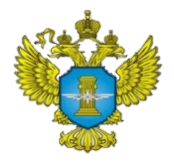 Новеллы в законодательстве РФ в части разрешительной деятельности в области автомобильного транспорта
РОСТРАНСНАДЗОР
Постановлением Правительства РФ от 23 января 2023 г. № 63 внесены  изменения в  постановление Правительства РФ от 12 марта 2022 г. № 353 «Об особенностях разрешительной деятельности в Российской Федерации в 2022 и 2023 годах»:
      - оплата государственных пошлин в рамках оказания государственных услуг за предоставление лицензии, внесение изменений в реестр лицензий на осуществление  деятельности по перевозке пассажиров и иных лиц автобусами, а также на осуществление деятельности на водном транспорте c 1 января 2024 по 31 декабря 2029, не требуется.
      - за выдачу специального разрешения на движение по автомобильным дорогам транспортного средства, осуществляющего перевозки опасных грузов, по заявлениям о выдаче указанных разрешений, с 01.01.2024 необходимо оплатить государственную пошлину в размере 1300 рублей. 
 
2. Постановлением Правительства РФ от 02.02.2024 № 104 внесены изменения в Постановление Правительства Российской Федерации от 1 июня 2021 г. № 845 «Об утверждении Правил допуска российских перевозчиков к осуществлению международных автомобильных перевозок»:
       - скорректированы правила допуска российских перевозчиков к международным автомобильным перевозкам;
       - обновлен перечень документов, прилагаемых к заявлению, и порядок их проверки;
       - сокращены сроки получения допуска. Решение о приеме заявления и документов принимается в день их получения. На проверку отведено  5 рабочих дней.
2
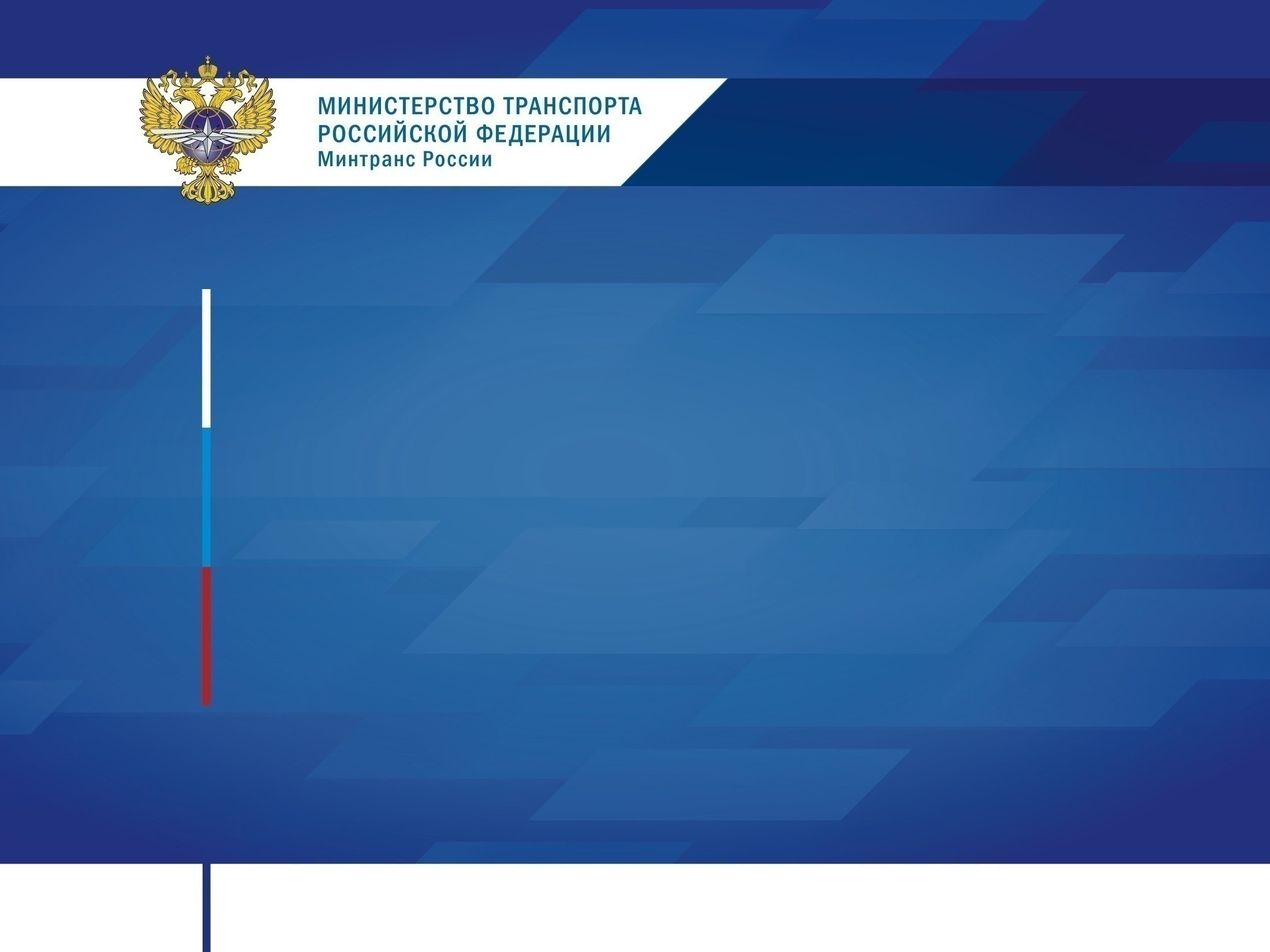 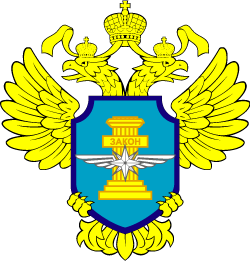 Межрегиональное территориальное управление Федеральной службы 
по надзору в сфере транспорта по Сибирскому федеральному округу
СПАСИБО ЗА ВНИМАНИЕ!
На сайте МТУ Ространснадзора по СФО (https://rostransnadzor.gov.ru/rostransnadzor/podrazdeleniya/mtusfo/deyatelnost-podrazdeleniya/1917) имеется возможность ознакомиться с порядком и формой подачи заявлений для оказания государственной услуги.
          Для получения консультации по вопросам оказания государственных услуг оказываемых Управлением необходимо  обратиться в отдел разрешительной и лицензионной деятельности МТУ Ространснадзора по СФО по тел.: 8 (383) 350-44-17 (лицензирование, допуска для осуществления международных автомобильных перевозок), 350-54-08 (специальные разрешения, аттестация БДД, ДОПОГ).